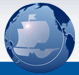 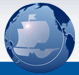 Санкт-Петербургский государственный университетФакультет журналистикиДиссертационный совет Д 212.232.17
ОТЧЕТ О РАБОТЕ
2012
Всего заседаний диссертационного совета – 10
Докторских диссертаций – 5 
Из них политические науки – 1 филологические науки – 4
Кандидатских диссертаций – 5
Из них политические науки – 2 филологические науки – 3 
По результатам защиты вынесено отрицательное решение
Докторская – 0  
Кандидатская – 0
Научное руководство диссертациями, осуществленное членами совета
Громова Л. П. – 1 докторская
Гавра Д. П. – 1 кандидатская
Жирков Г. В. – 1 докторская, 1 кандидатская
Коньков В. И. – 1 докторская, 1 кандидатская
Лабуш Н. С. – 1 кандидатская
Мисонжников Б. Я. – 1 кандидатская
Сидоров В. А. – 1 докторская
Оппонирование диссертаций членами совета в 2012 году
Генералова Н. П. (1 кандидатская)
Ким М. Н. (1 докторская)
Коньков (1 докторская)
Корконосенко С. Г. (1 кандидатская)
Мельник Г. С. (1 кандидатская)
Мисонжников Б. Я. (1 докторская)
Щукина Д. А. (1 кандидатская, 1 докторская)
Кафедры, на которых выполнены представленные к защите в 2012 году диссертационные исследования
Кафедра истории журналистики – 2 докторские, 1 кандидатская
Кафедра международной журналистики – 1 кандидатская
Кафедра периодической печати – 1 кандидатская
Кафедра речевой коммуникации – 1 докторская, 1 кандидатская
Кафедра связей с общественностью в бизнесе – 1 кандидатская
Кафедра теории журналистики и массовых коммуникаций – 1 докторская
Выполнена на кафедре рекламы и связей 
с общественностью факультета журналистики МГУ имени М.В. Ломоносова – 1 докторская
Работа в счетной комиссии
Мельник Г. С. – 2
Сидоров В. А. – 2 
Яковлев И. П. – 2
Корконосенко С. Г. – 2 
Пую А. С. – 2
Ачкасова В. А. – 2
Снетков В. Н. – 1
Мисонжников Б. Я. – 4
Лабуш Н. С. – 4
Ким М. Н. – 3 
Генералова Н. П. – 3
Выступали в роли экспертов при представлении работы в совете
Гавра Д. П. – 1 докторская
Жирков Г. В. – 2 докторские
Генералова Н. П. – 1 кандидатская
Ким М. Н. – 1 кандидатская, 2 докторские
Коньков В. И. – 1 докторская
Корконосенко С. Г. – 2 кандидатские
Мисонжников Б. Я. – 1 кандидатская, 2 докторские
Лабуш Н. С. – 1 кандидатская, 1 докторская
Мельник Г. С. - 1 кандидатская, 1 докторская
Рогова К. А. – 1 кандидатская
Сидоров В. А. - 1 кандидатская, 2 докторские
Снетков В. Н. - 1 кандидатская, 1 докторская
Щукина Д. А. – 1 докторская 
Яковлев И. П. – 1 докторская
Присутствовали на заседаниях
Громова Л. П. -10
Гавра Д. П. – 8
Жирков Г. В. – 8
Фещенко Л. Г. – 10
Ачкасова В. А. – 8
Генералова Н. П. – 8
Ким М. Н. – 10
Коньков В. И. – 10 
Корконосенко С. Г. – 9
Лабуш Н. С. – 10
Мельник Г. С. – 10
Мисонжников Б. Я. – 10
Пую А. С. – 10
Рогова К. А. – 4
Сидоров В. А. – 10
Снетков В. Н. – 7
Фролова О. Б. – 8
Щукина Д. А. – 8
Яковлев И. П. – 10
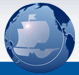 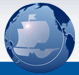 Санкт-Петербургский государственный университетФакультет журналистикиДиссертационный совет Д 212.232.172012 год
С Новым годом!